CLASSIC ROADSIDE
Christchurch
Main North Rd - Belfast (IN)
PANEL ID: CHCH81-121
37,432No
Orientation:Physical Size:
Daily Visuals:Illuminated:
360°12 x 3m
This panel on the northern city limit reaches southbound audiences exiting SH1 en route to Belfast and Northwood. The panel benefits from long sightlines which assures high dwell times. Just down the road is Northwood Supa Centa which is home to The Warehouse, Countdown, Smiths City and New World. This location is a standout for audiences that visit Department Stores, DIY Hardware Stores, Travel Agents, Big Box Retailers and more (LANDMARKS ID).
Find on Google Maps
Find on Google Maps
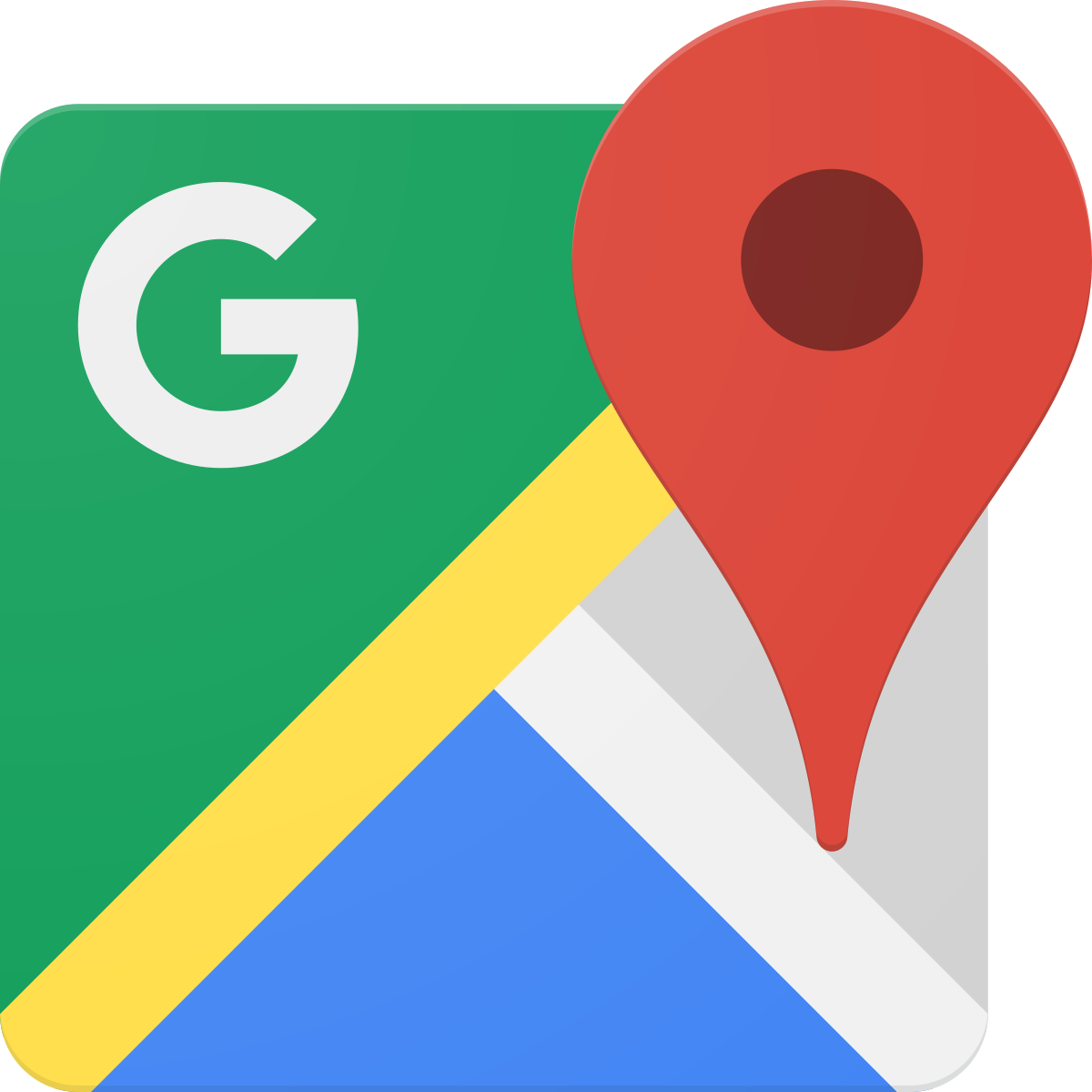 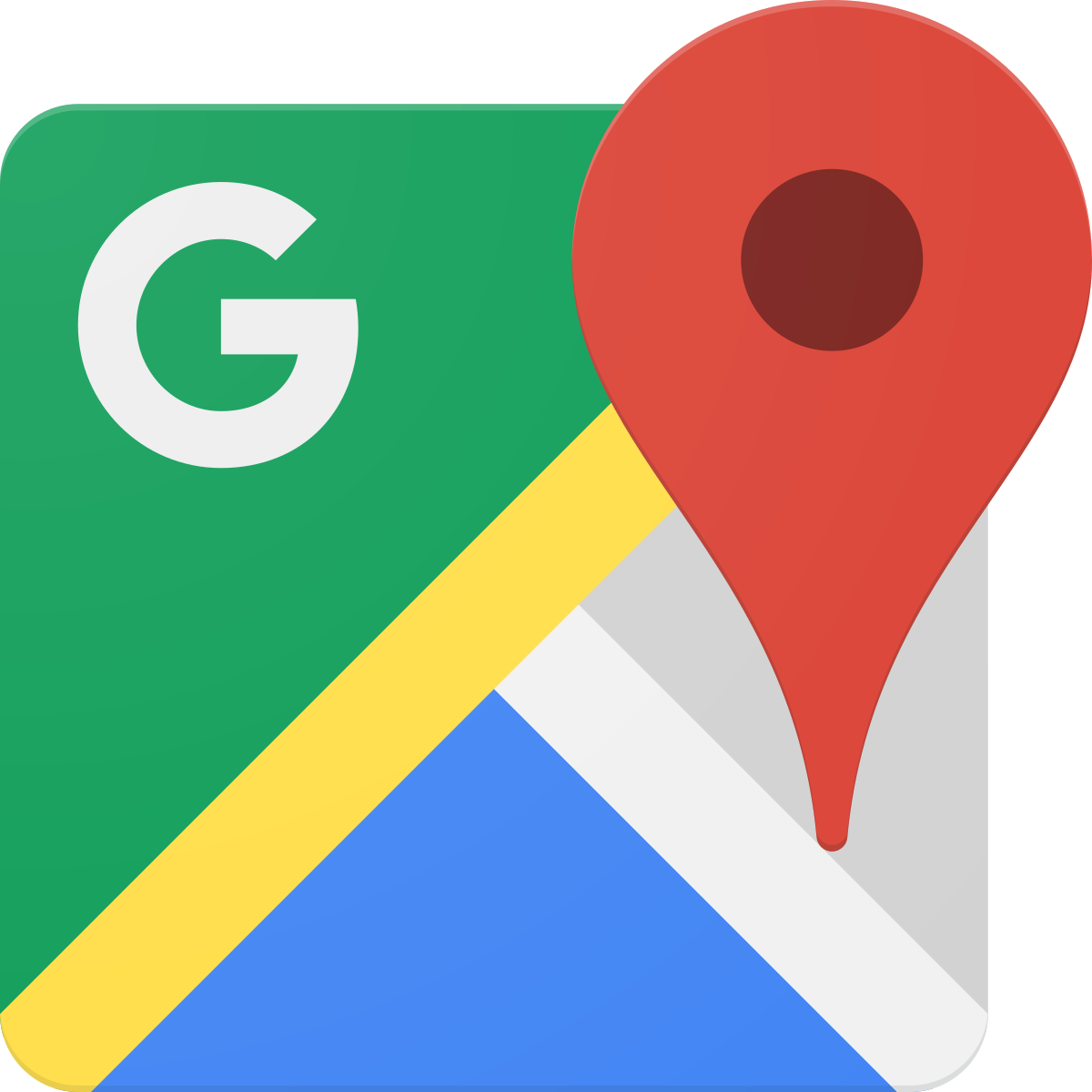